Parabole oko nas
Primeri 6 parabola:AKTIVNOST 1.
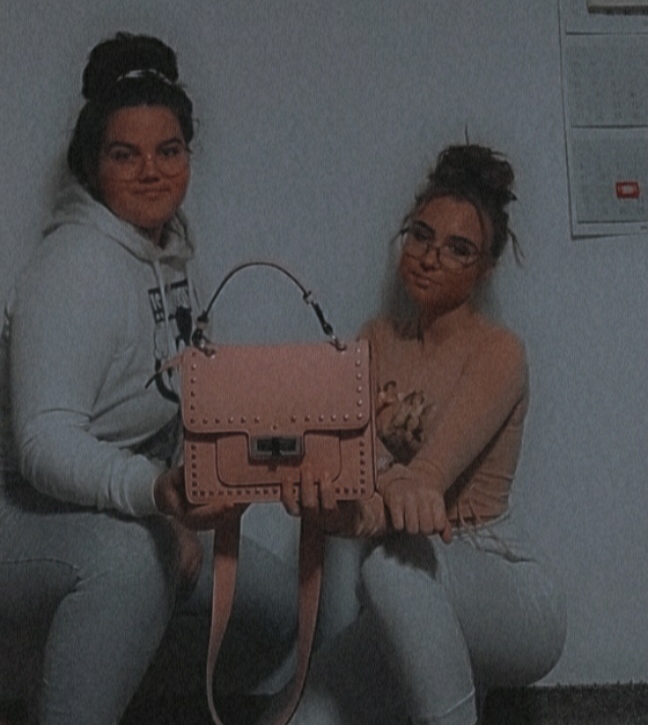 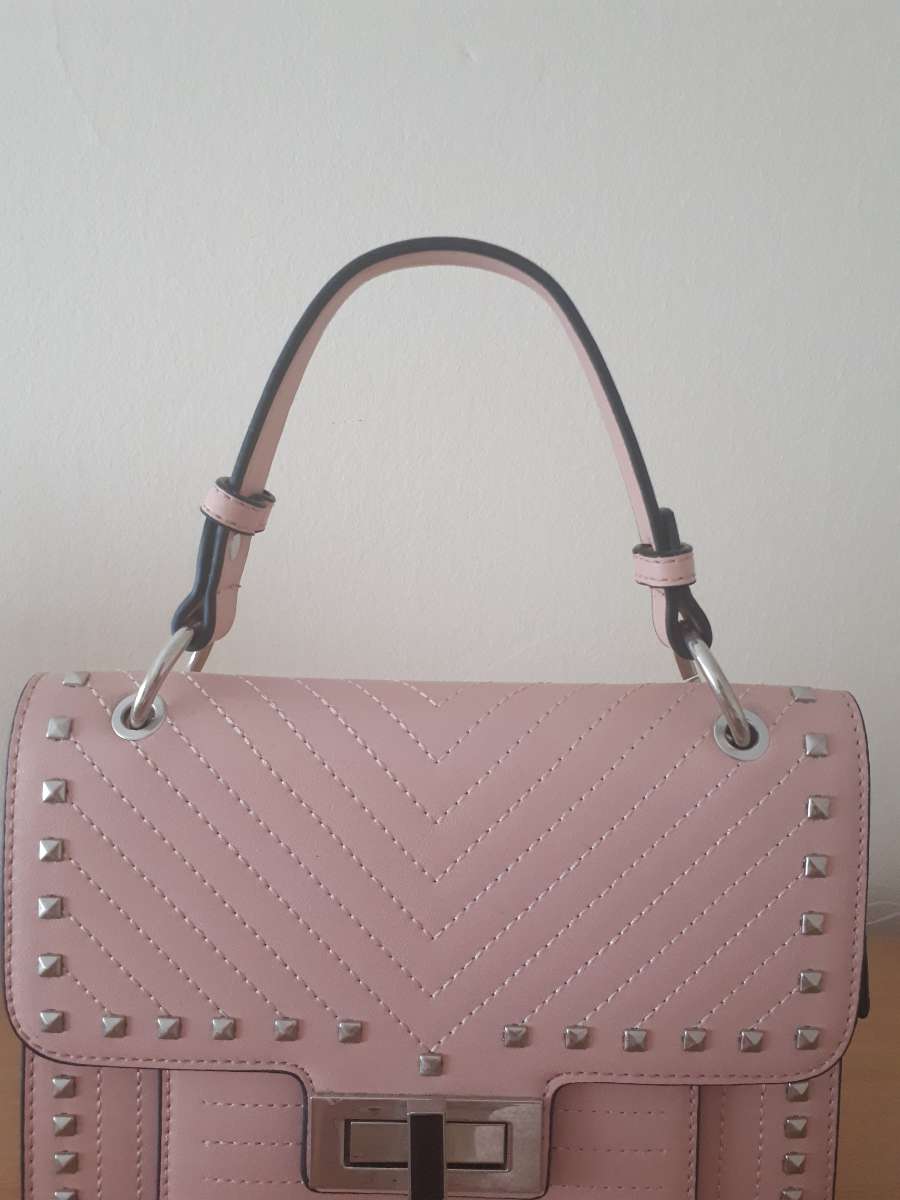 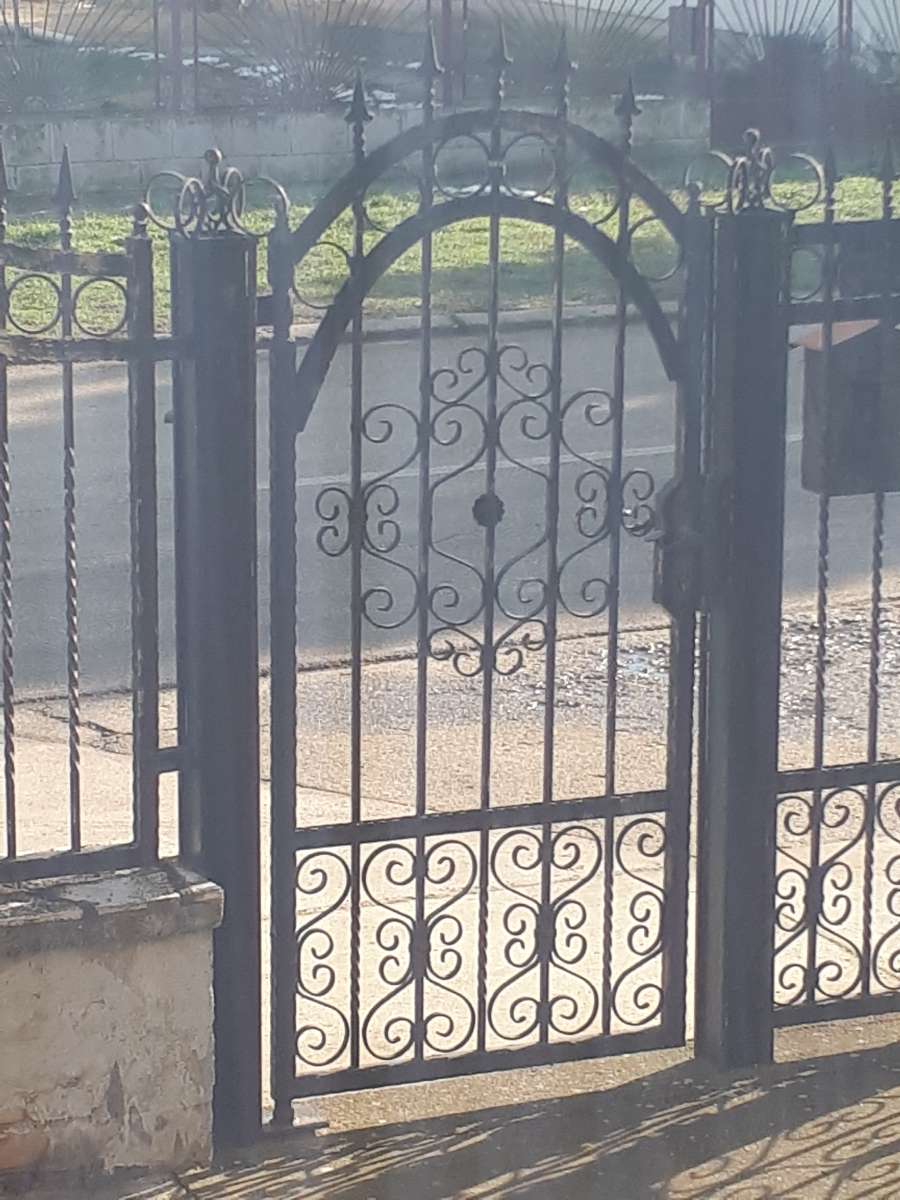 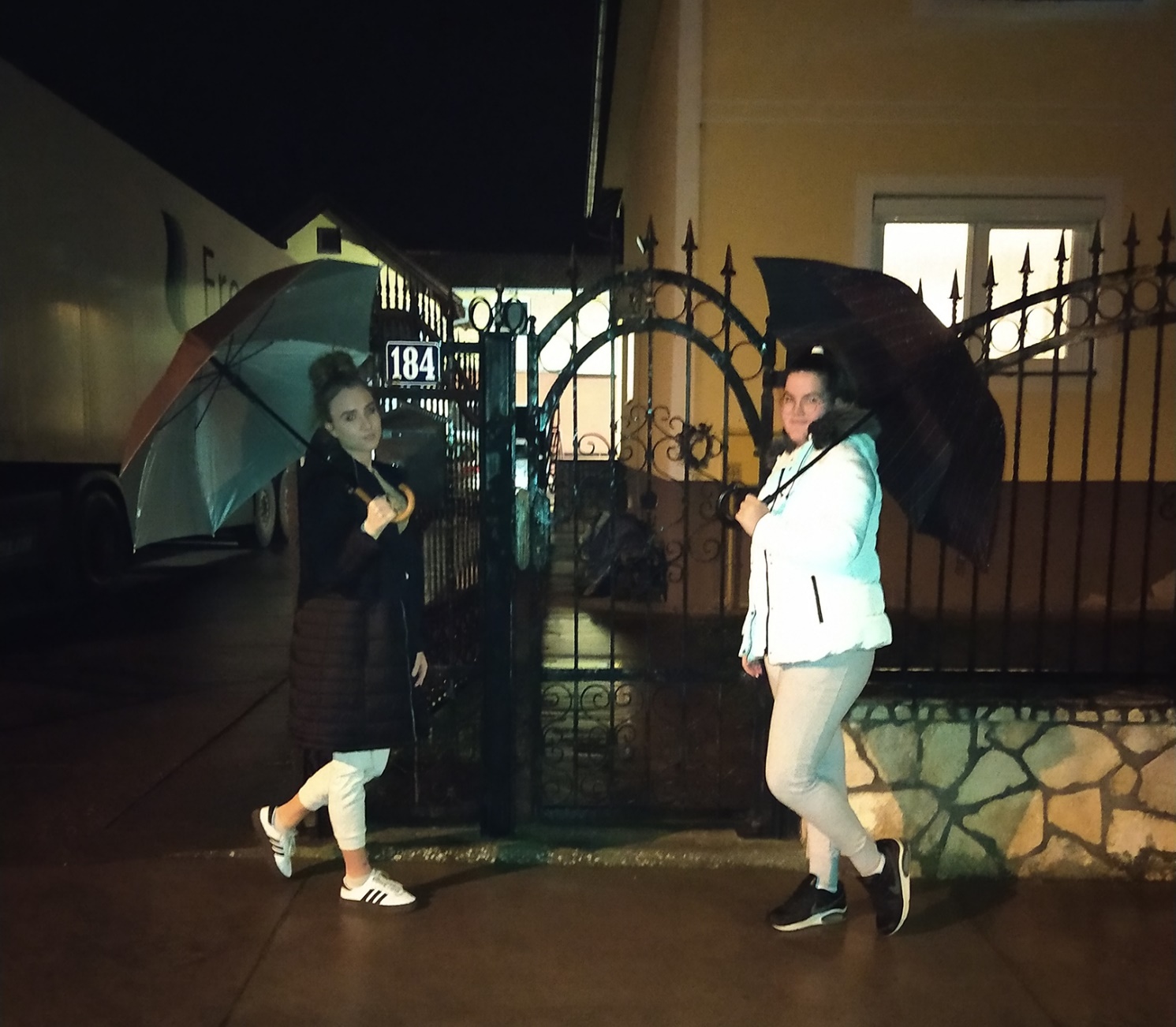 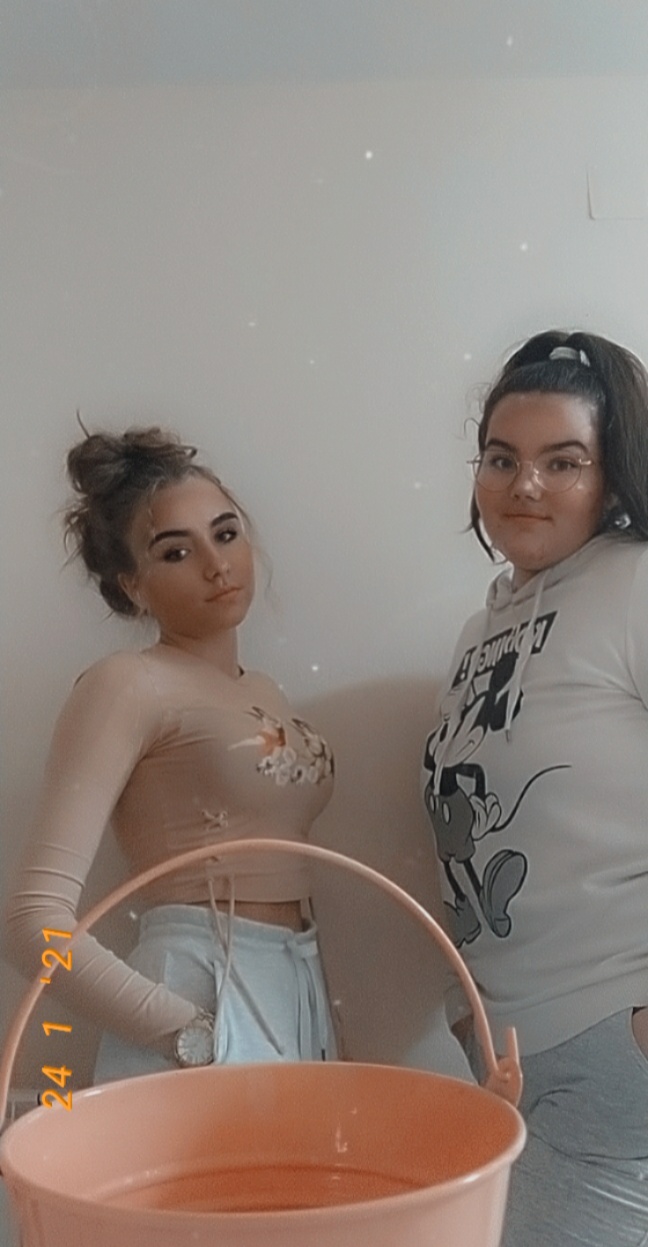 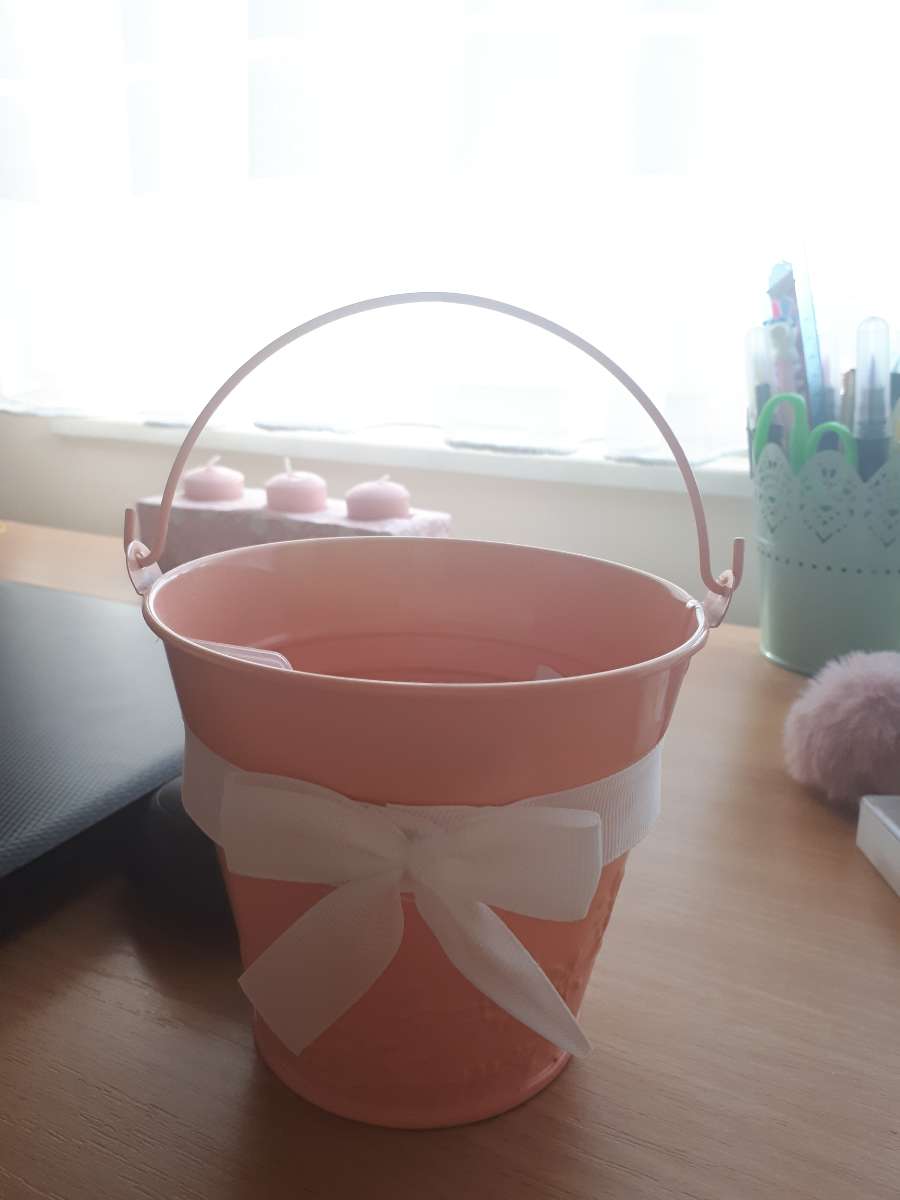 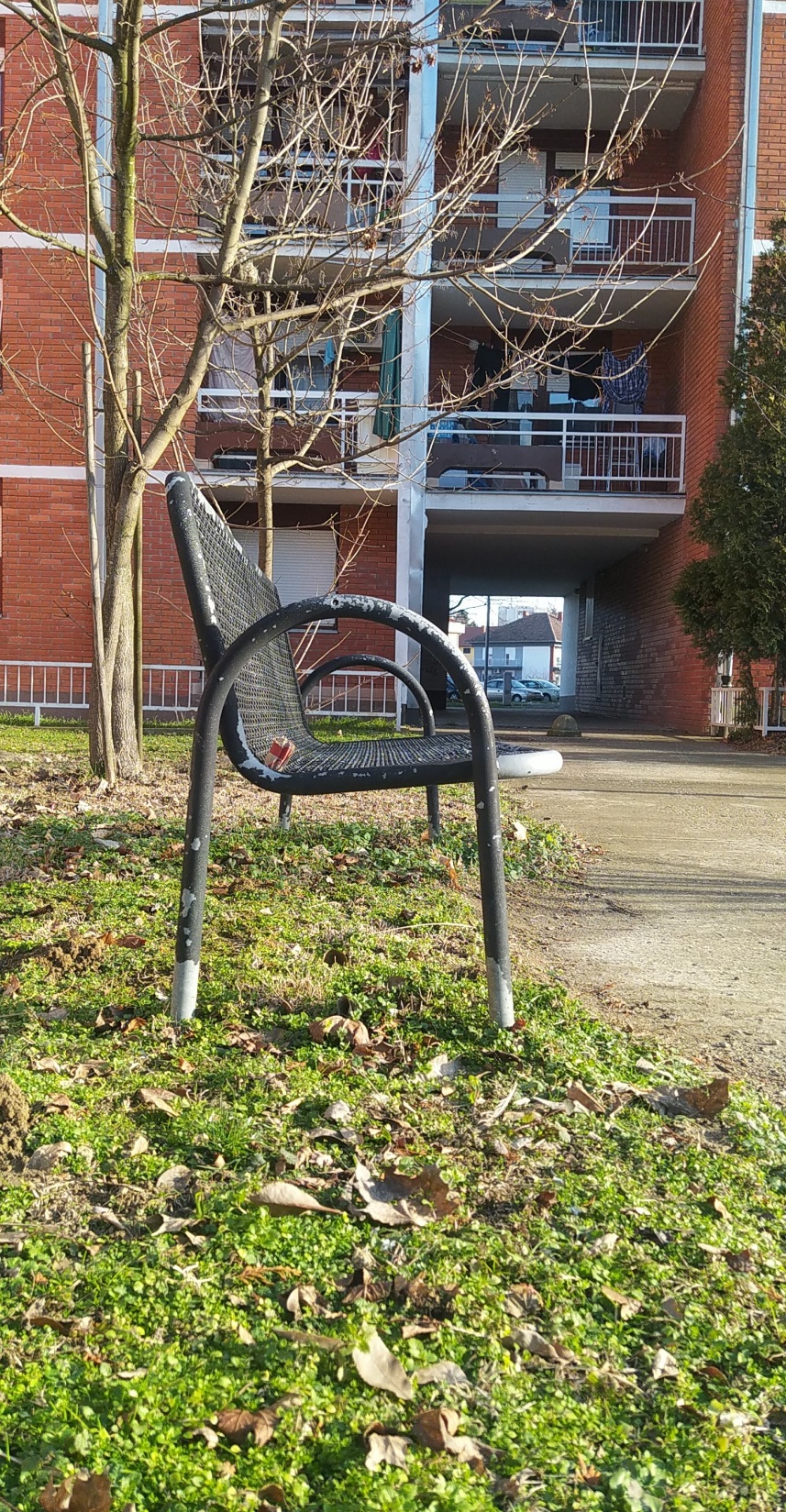 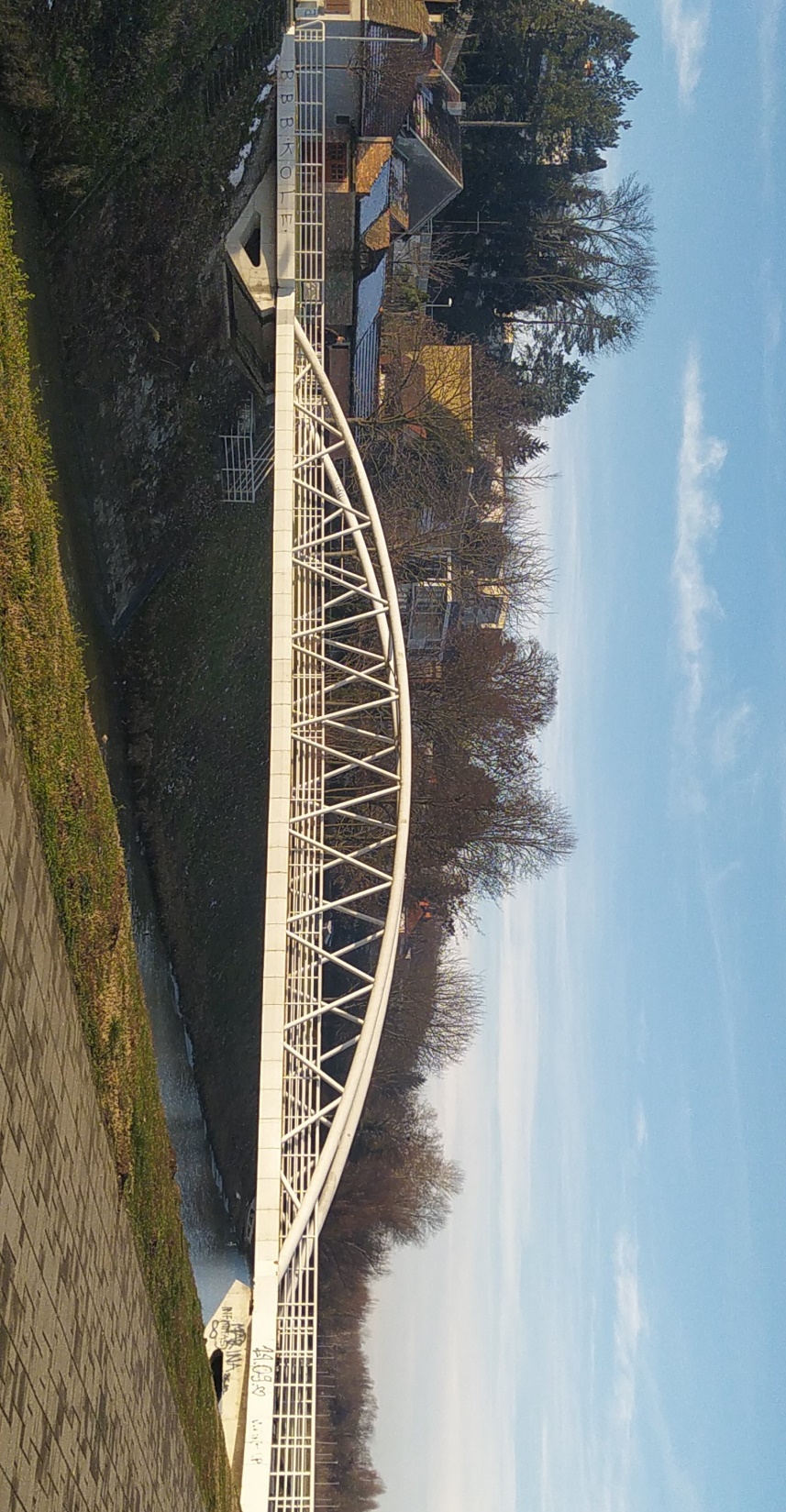 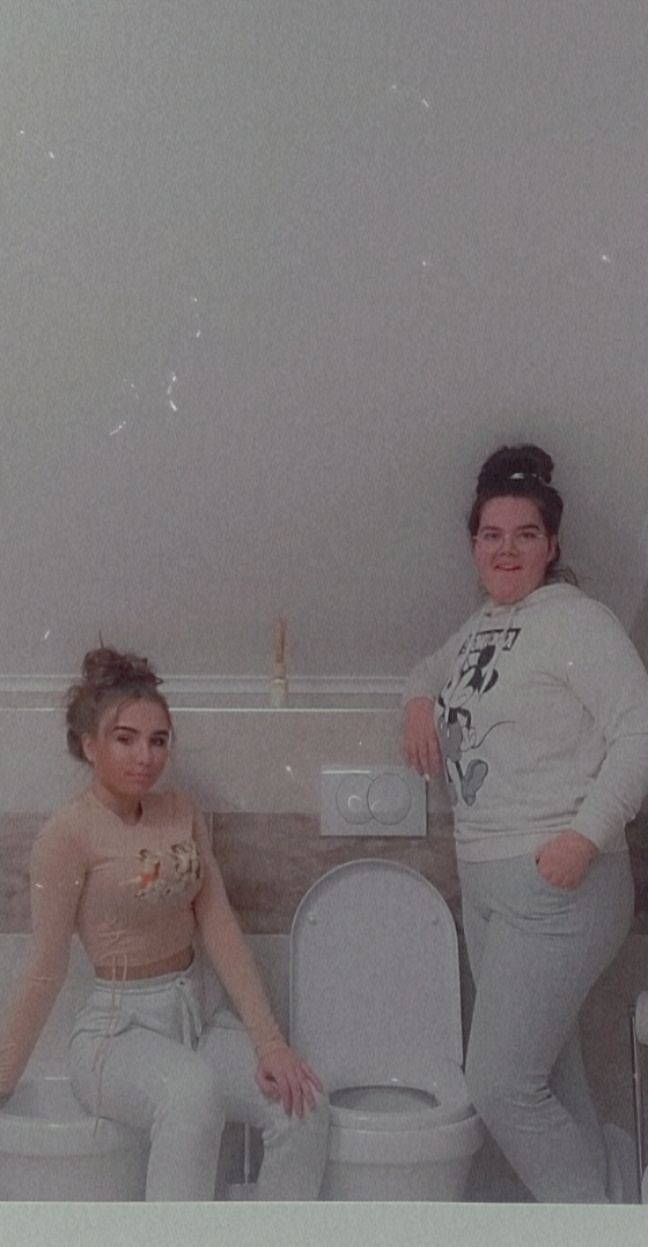 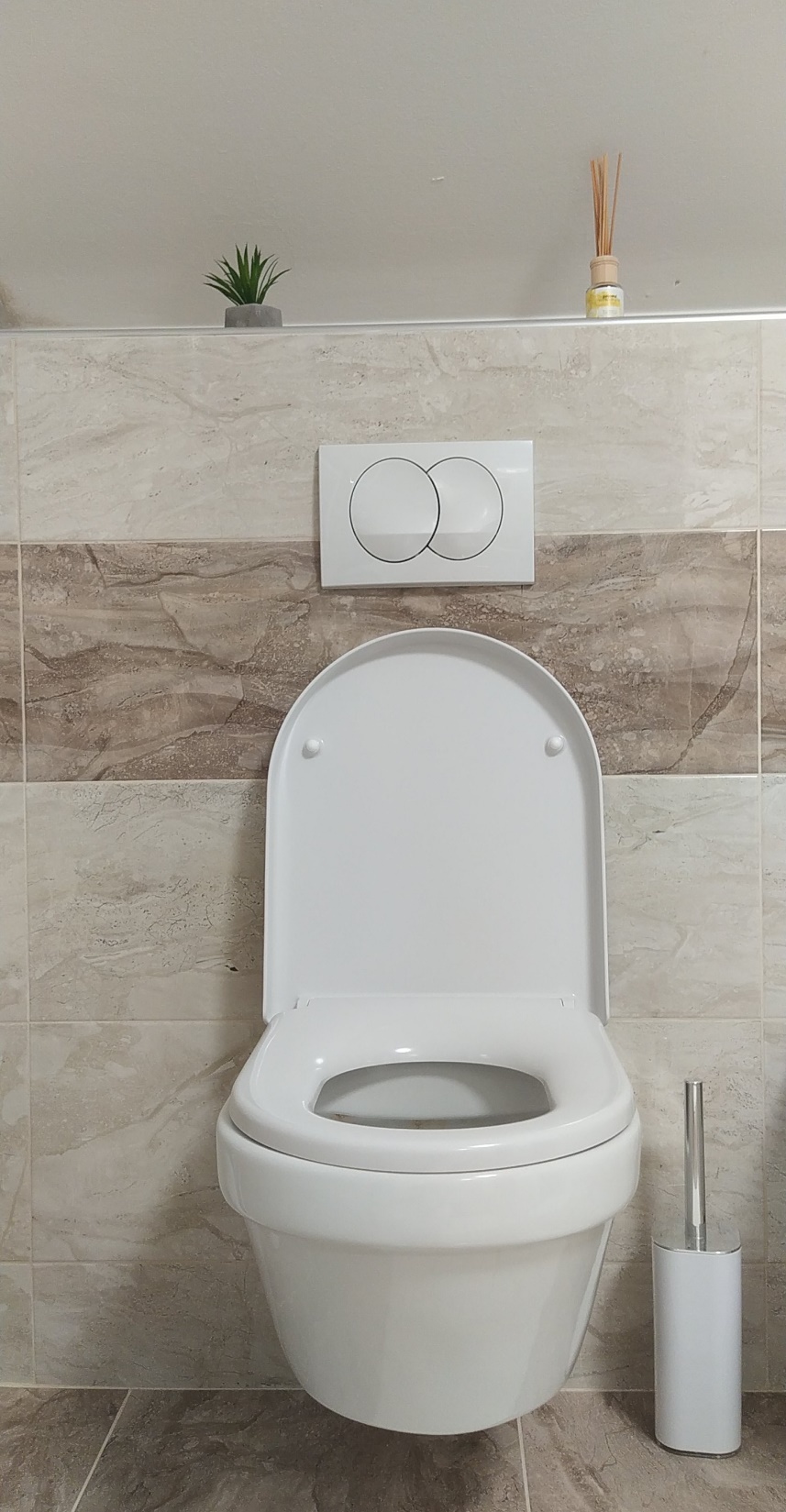 AKTIVNOST 2.
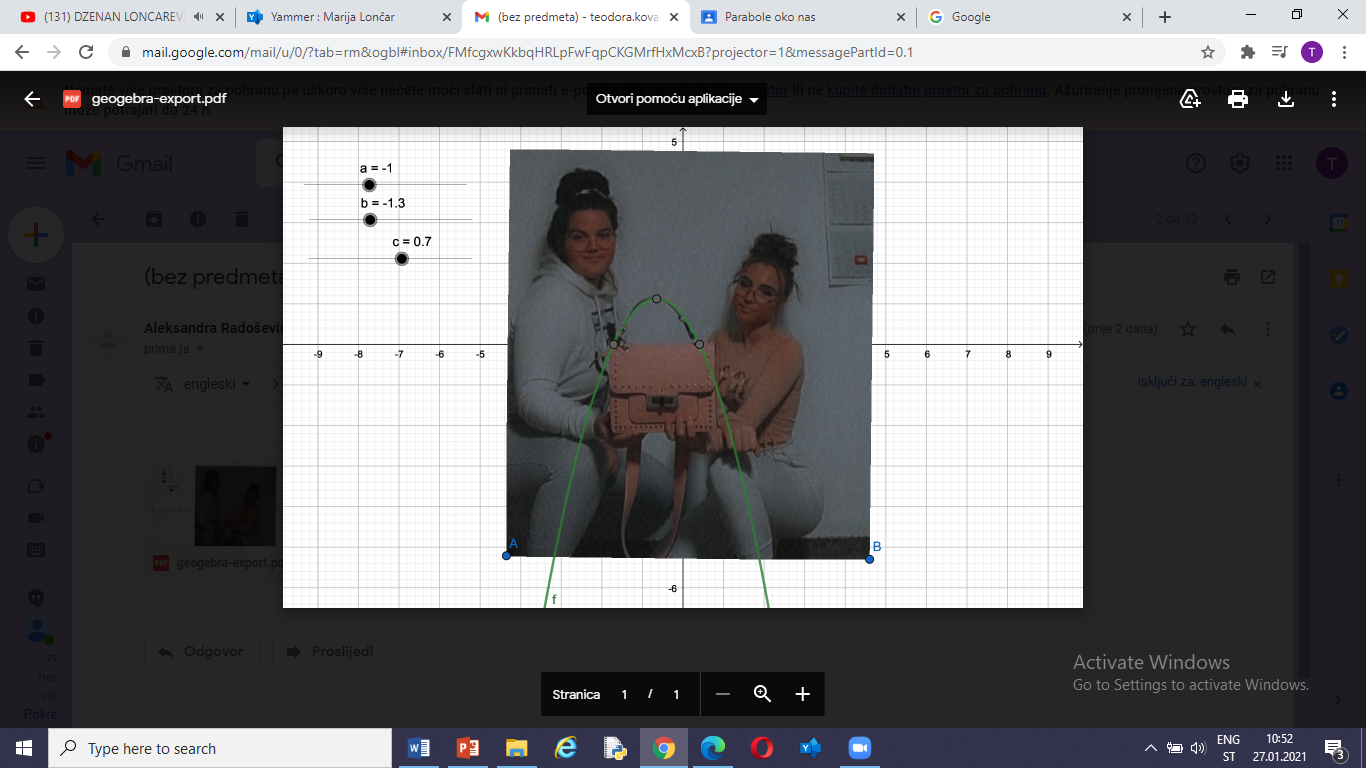 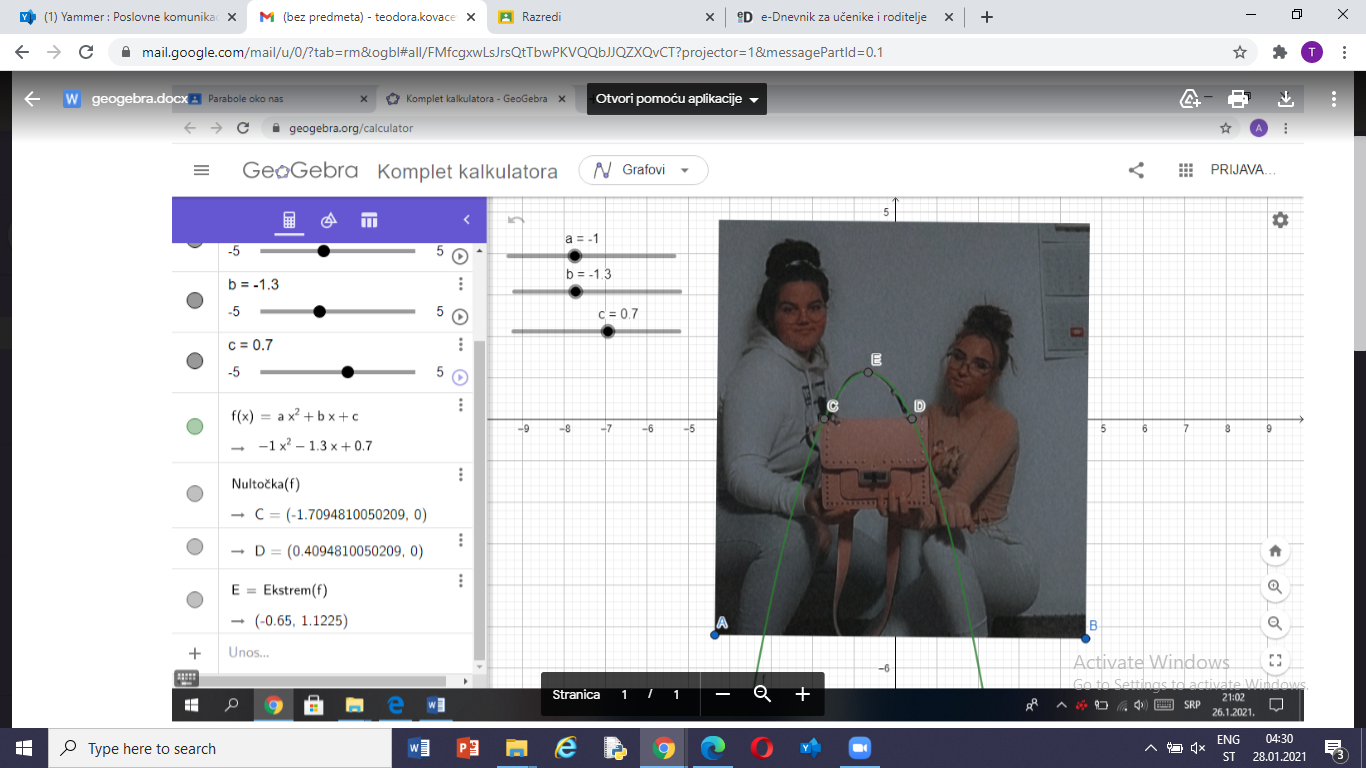 max
X        -∞   -0.65  +∞ 

f(x)    ↘      1.12  ↗
5.)
˂-∞, -0.65>
<-0.65, +∞>
AKTIVNOST 3.
ALEKSANDRA RADOŠEVIĆ 
	    &
TEODORA KOVAČEVIĆ
2a
27.1.2021.